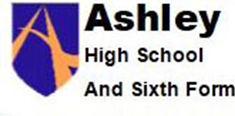 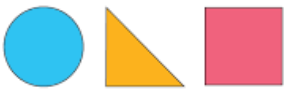 Half Term 1	Half Term 2	Half Term 3	 Half Term 4	Half Term 5	Half Term 6
Maths Skills    LEVEL 1      Year 12
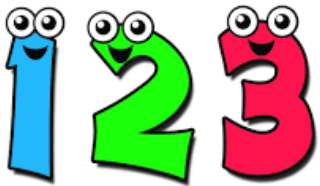 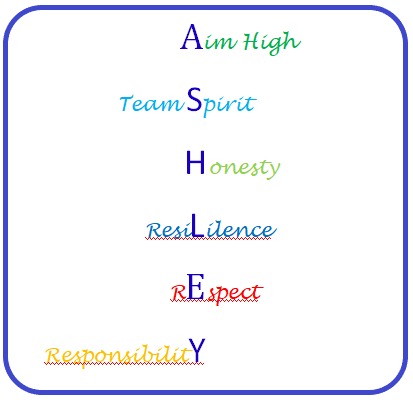 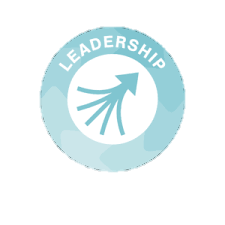 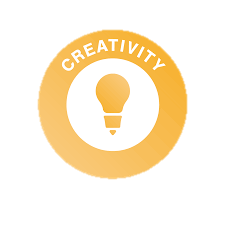 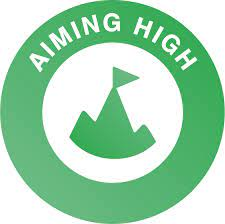 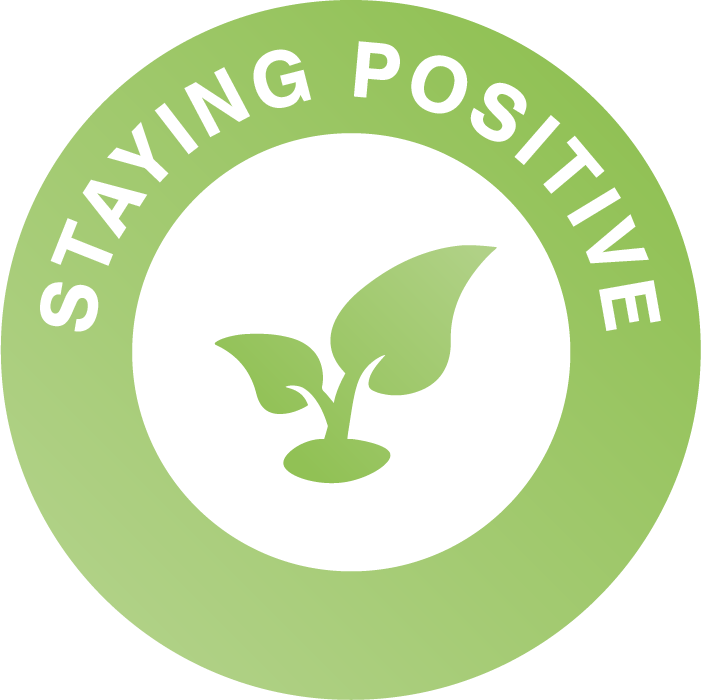 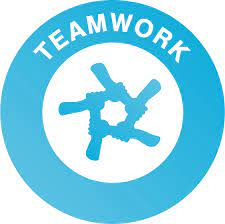 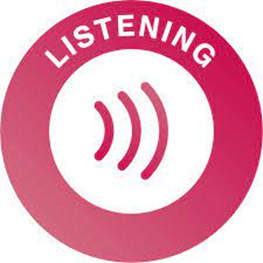 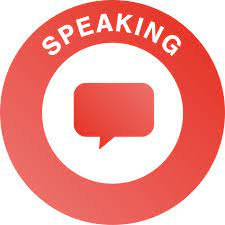 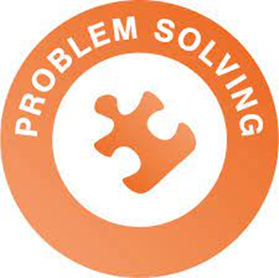 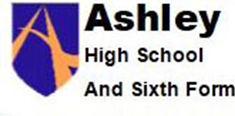 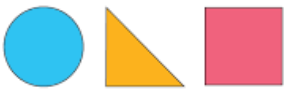 Half Term 1	Half Term 2	Half Term 3	 Half Term 4	Half Term 5	Half Term 6
Maths Skills    LEVEL 1      Year 13
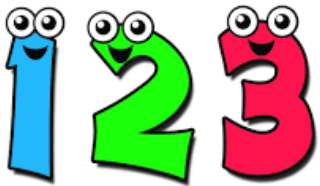 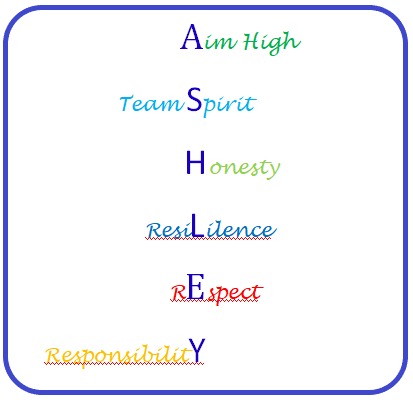 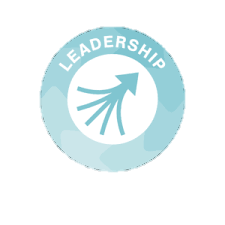 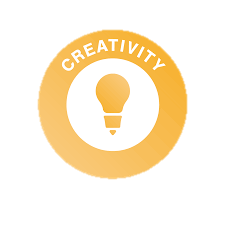 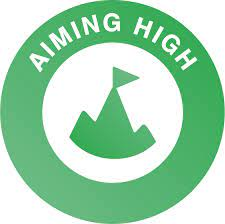 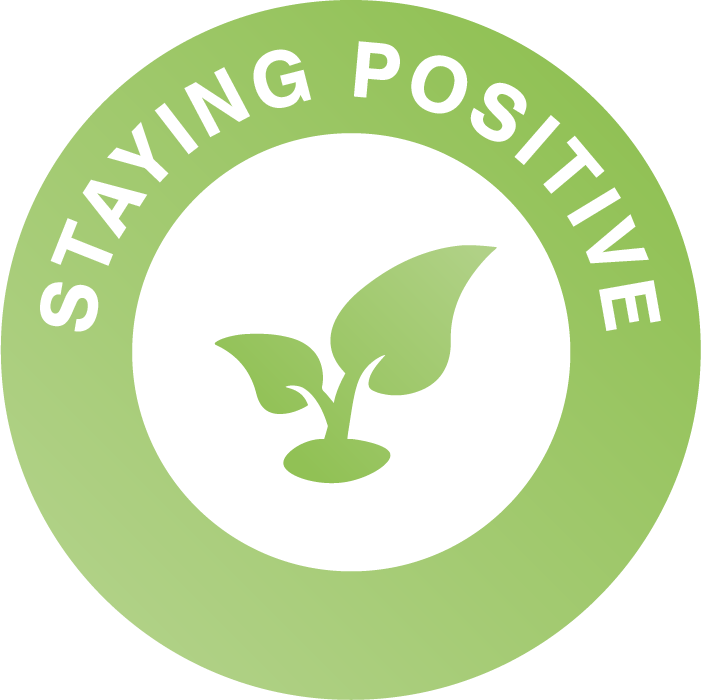 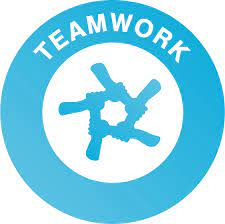 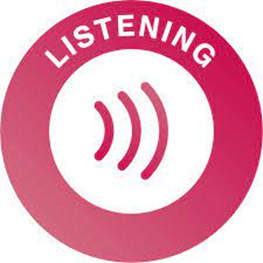 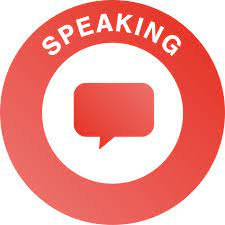 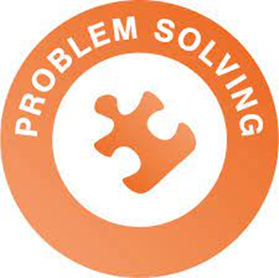